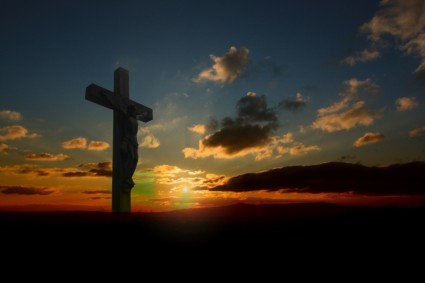 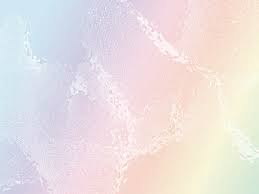 Jien kelli sehem f’din il-ġrajja.
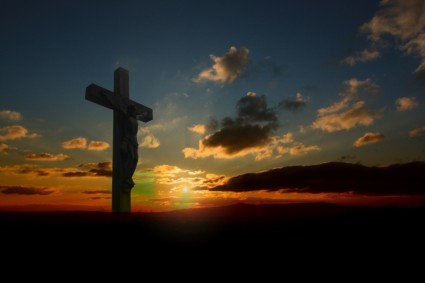 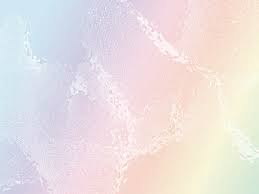 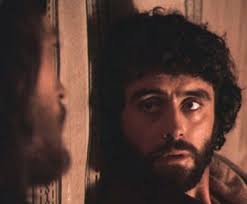 Ġuda l-Iskarjota
traditur
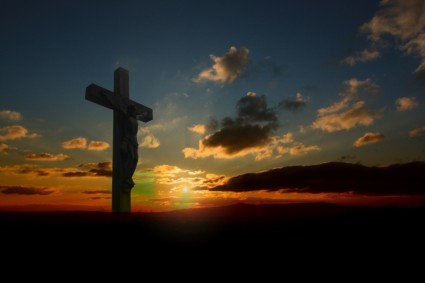 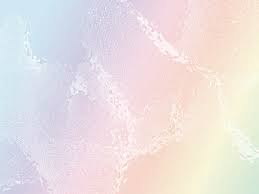 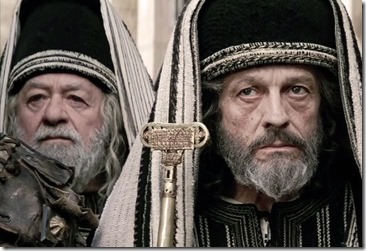 Qassis tas-Sinagoga
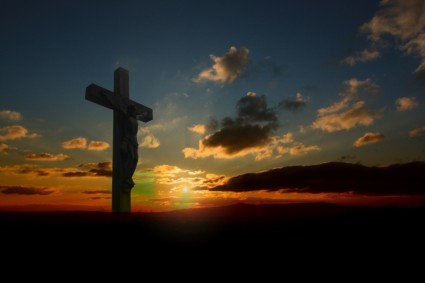 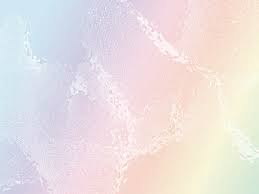 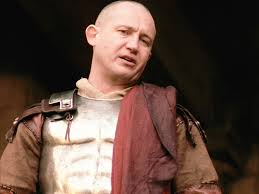 Pilatu l-Gvernatur
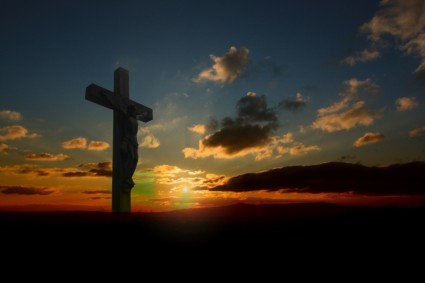 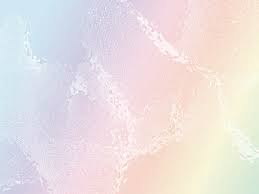 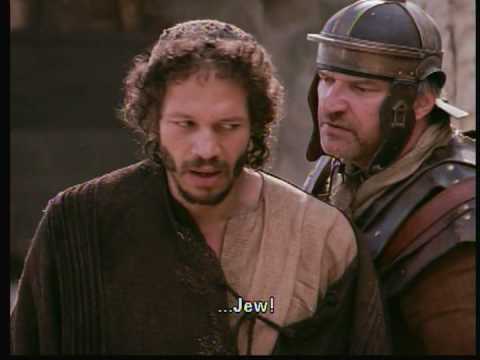 Xmun iċ-Ċirenew
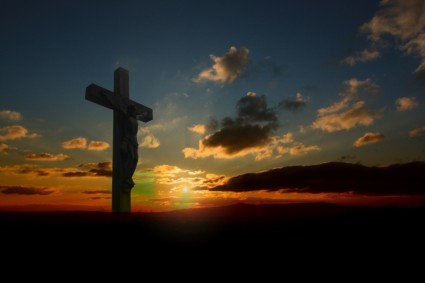 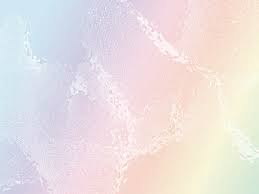 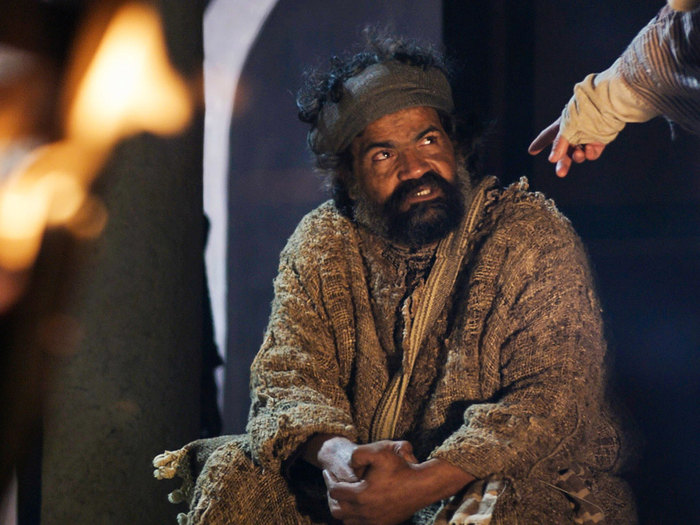 Pietru 
Wieħed mit-Tnax
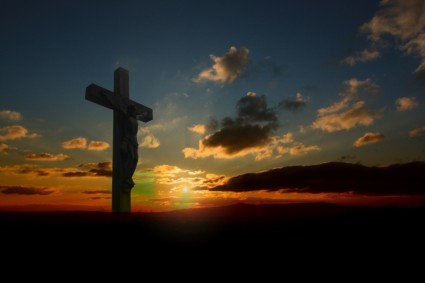 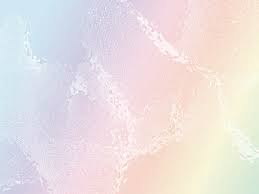 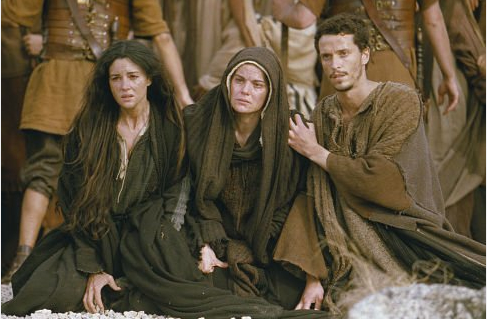 Marija omm Ġesù ma’ Ġwanni
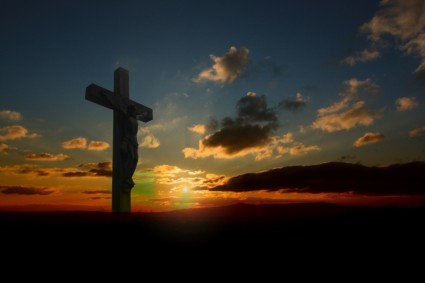 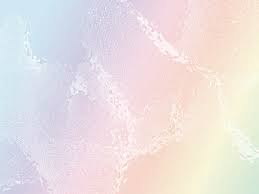 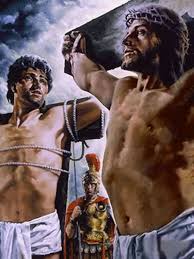 Wieħed mill-ħallellin
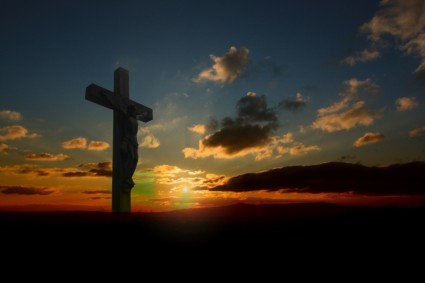 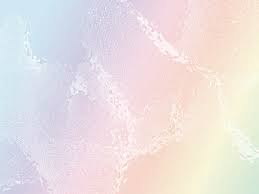 Ġuda l-Iskarjota
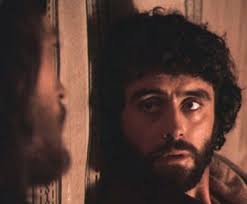 wieħed mit-Tnax
biegħ lil Ġesù għal somma flus.
biesu biex tah f’idejn il-ħżiena.
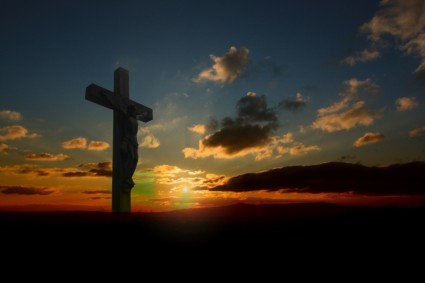 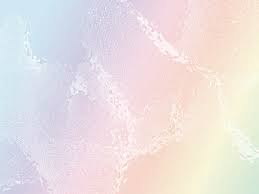 Il-Qassis tas-Sinagoga
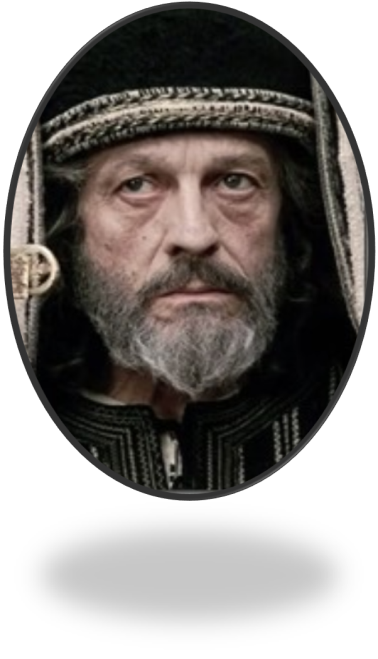 Xewwex biex Ġesu jinqatel.
Akkużah għax fejjaq 
fil-jum  tas-Sibt .
... għax Ġesu kien isejjaħ lilu nnifsu l-Messija.
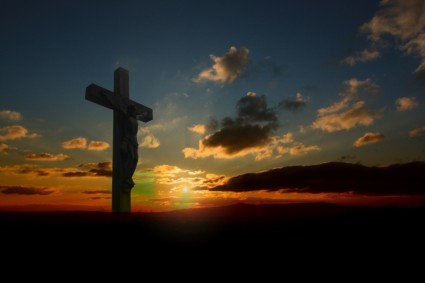 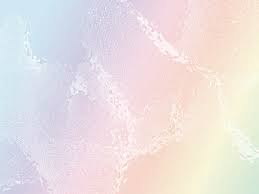 Pilatu l-Gvernatur
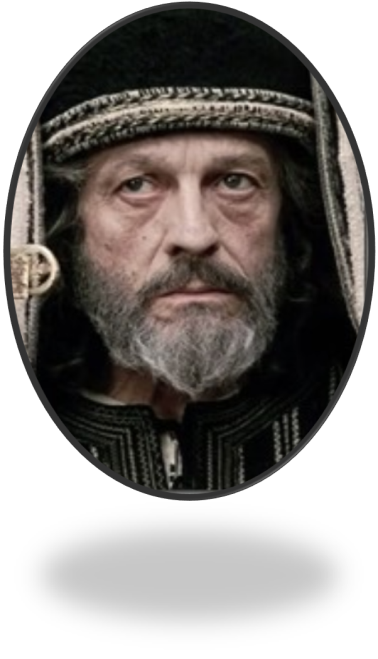 Ikkundanna lil Ġesù għall-mewt bla ħtija.
Qabel ħasel idejh staqsa  lil Ġesù jekk kienx sultan.
Qabel tah għas-swat staqsieh x’inhi l-verità.
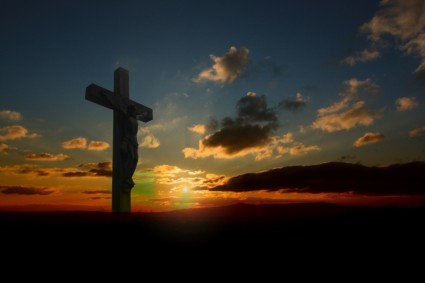 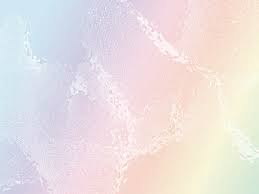 Xmun iċ-Ċirenew
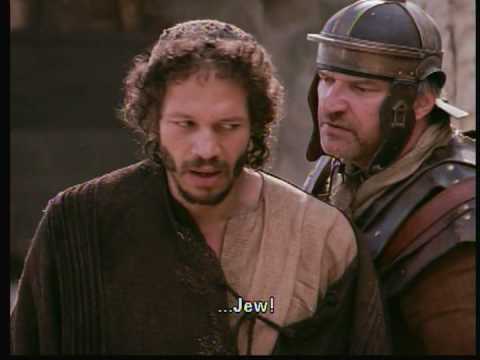 Kien imqabbad mis-suldati biex jgħin lil Ġesù.
Ġarr is-salib b’Ġesù maġenbu sal-Golgota.
Obda imma ma fehemx min kien Ġesù .
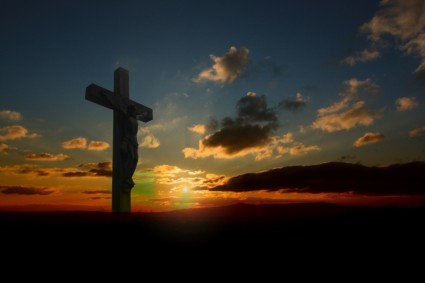 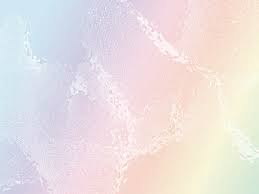 Pietru
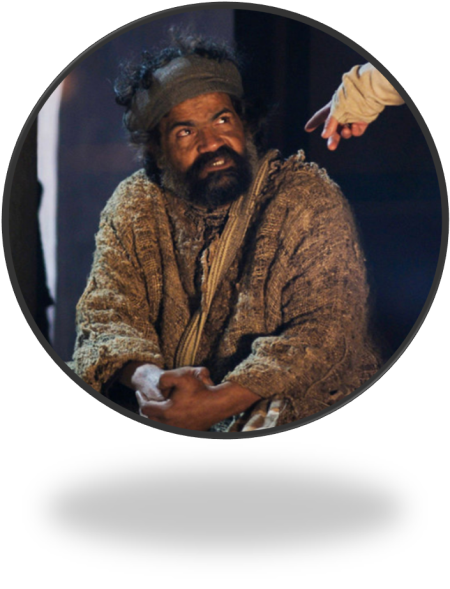 Wieħed mit-Tnax      l-Appostlu.
Qata’ widnet wieħed mill-qaddejja fil-Ġnien            taż-Żebbuġ.
Beża’ jgħid li kien jaf lil Ġesù u ċaħdu għal tliet darbiet.
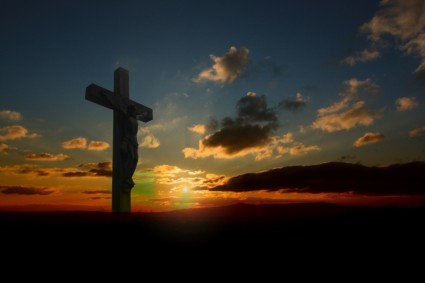 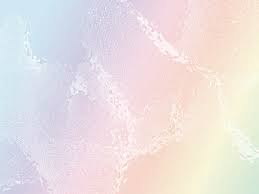 Il-Ħalliel it-Tajjeb
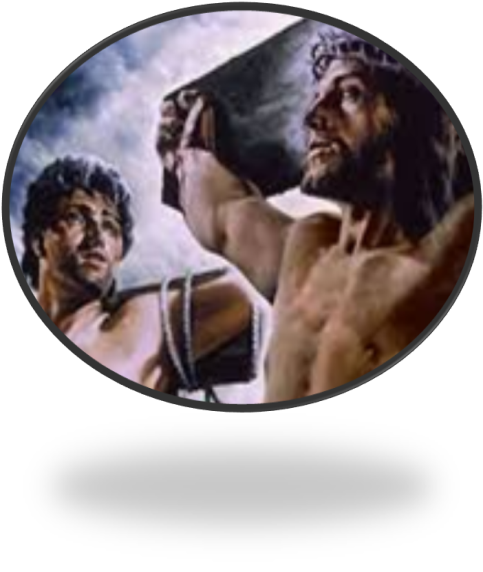 Issallab maġenb Ġesù fuq il-Golgota.
Talab maħfra lil Ġesù tal-ħażin li jkun għamel.
Ġesù wiegħdu li dakinhar stess meta jmut se jieħdu      l-ġenna miegħu.
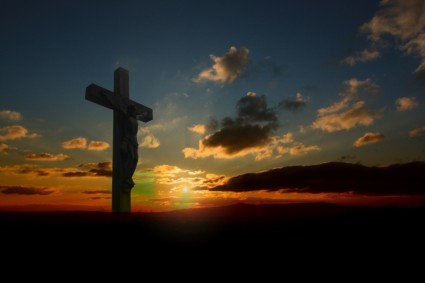 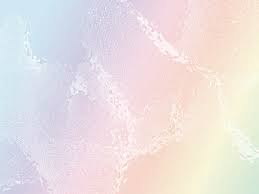 Marija Omm Ġesù
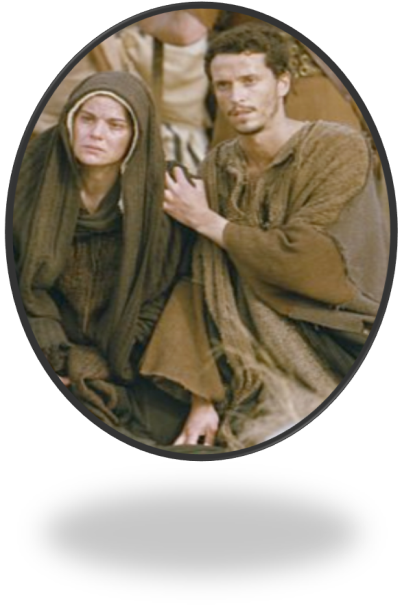 Baqgħet wieqfa taħt is-salib sal-aħħar.
Fl-aħħar żammet lil Binha mejjet fi ħdanha.
Issir omm il-bnedmin kollha meta Ġesù qal lil Ġwanni : “Hawn hi Ommok”.
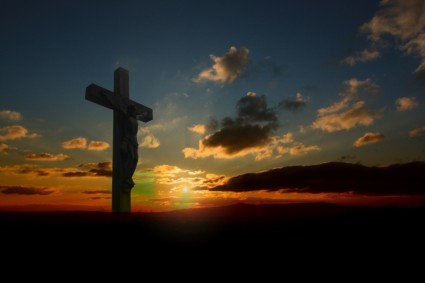 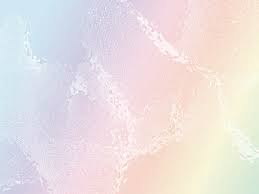 Xi drabi wkoll ikolli sehem f’din il-Passjoni.
U jien ?
Kull meta nwarrab lil xi ħadd li għandu bżonni bħal Pilatu.
Kull meta niċħad lil Ġesù quddiem l-oħrajn bħal Pietru.
Kull meta nxewwex ħa naqla’      l-inkwiet bħal qassis tat-Tempju.
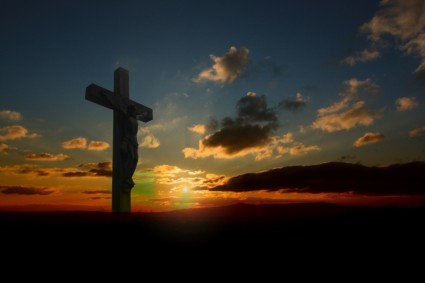 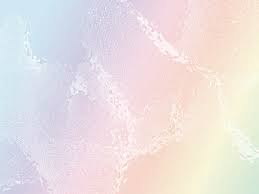 Nadurawk, O Ġesù, 
u nberkuk
għax b’salibek u           
l-mewt tiegħek, 
Inti fdejtna.